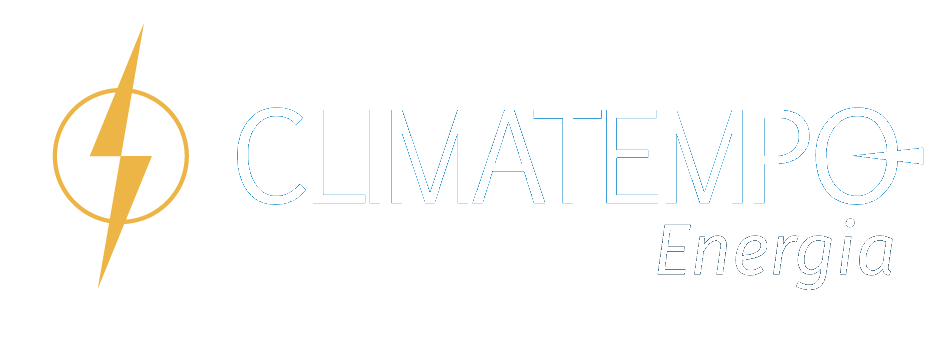 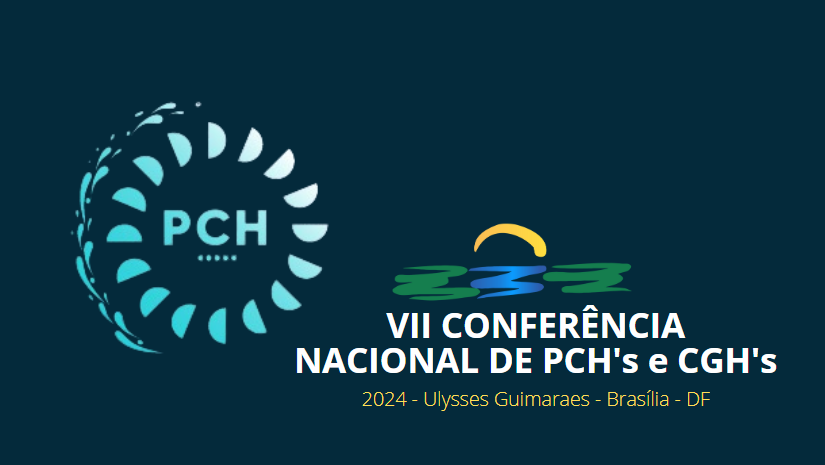 PEDRO REGOTO
Especialista em Mudanças Climáticas
Climatempo
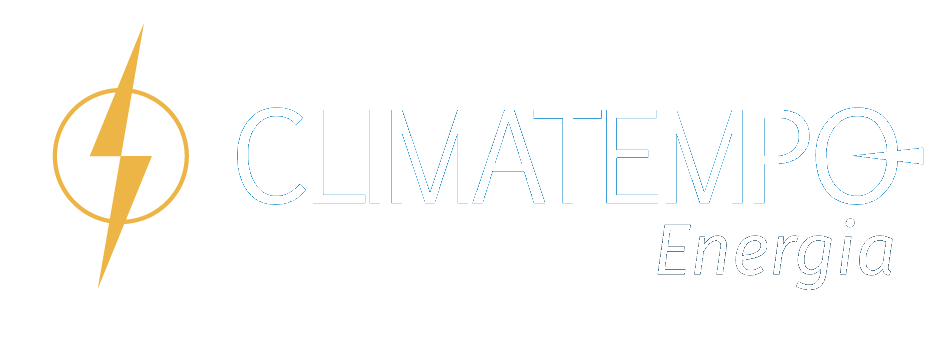 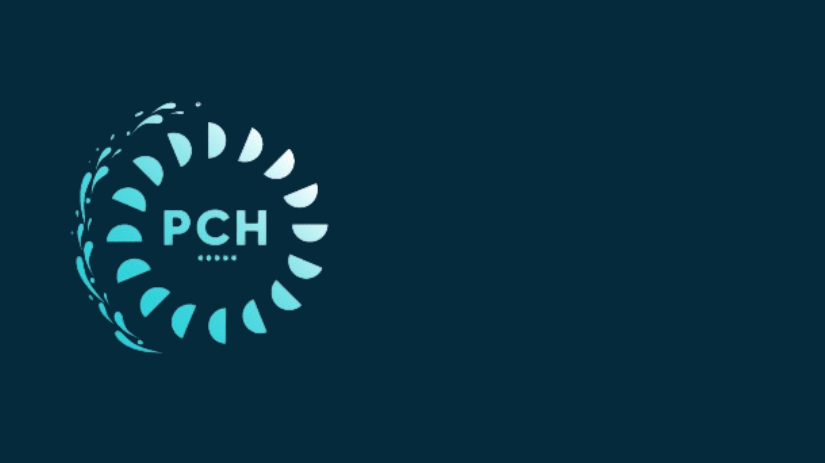 COMO AS MUDANÇAS CLIMÁTICAS IMPACTAM O SETOR DE GERAÇÃO DE ENERGIA ELÉTRICA?
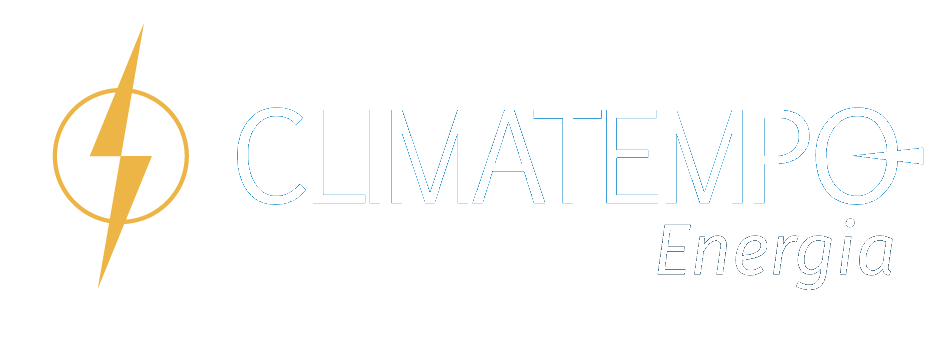 Aquecimento Global Histórico
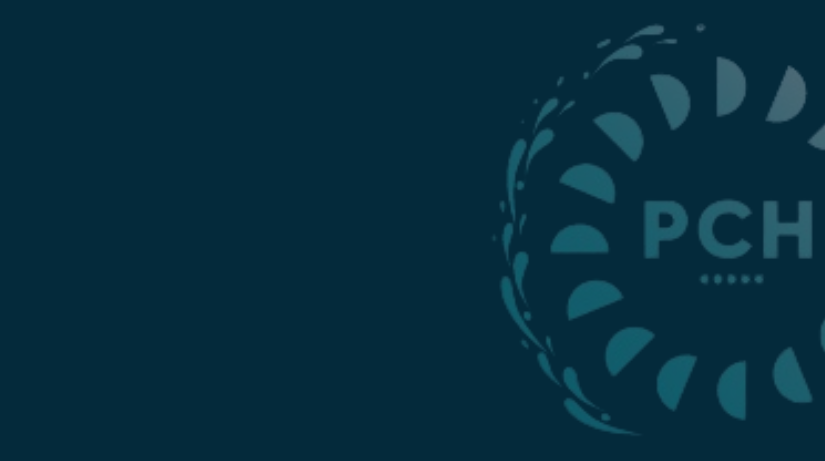 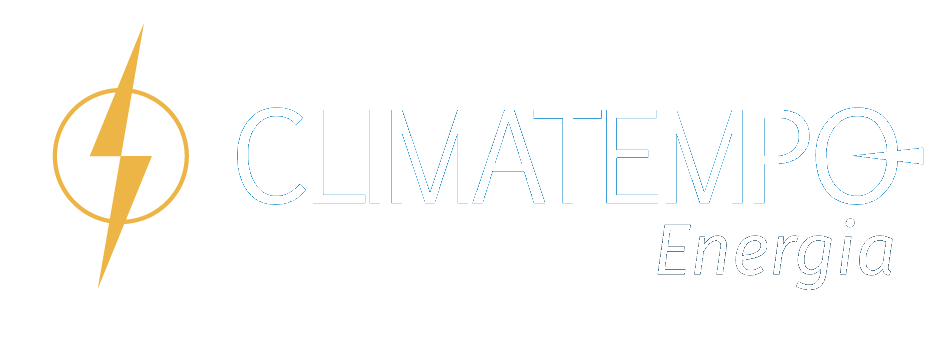 Aquecimento Global – Recorde em 2023
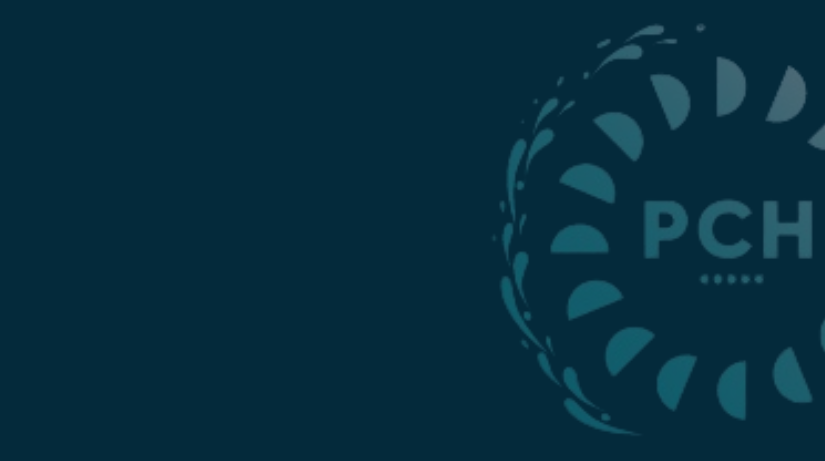 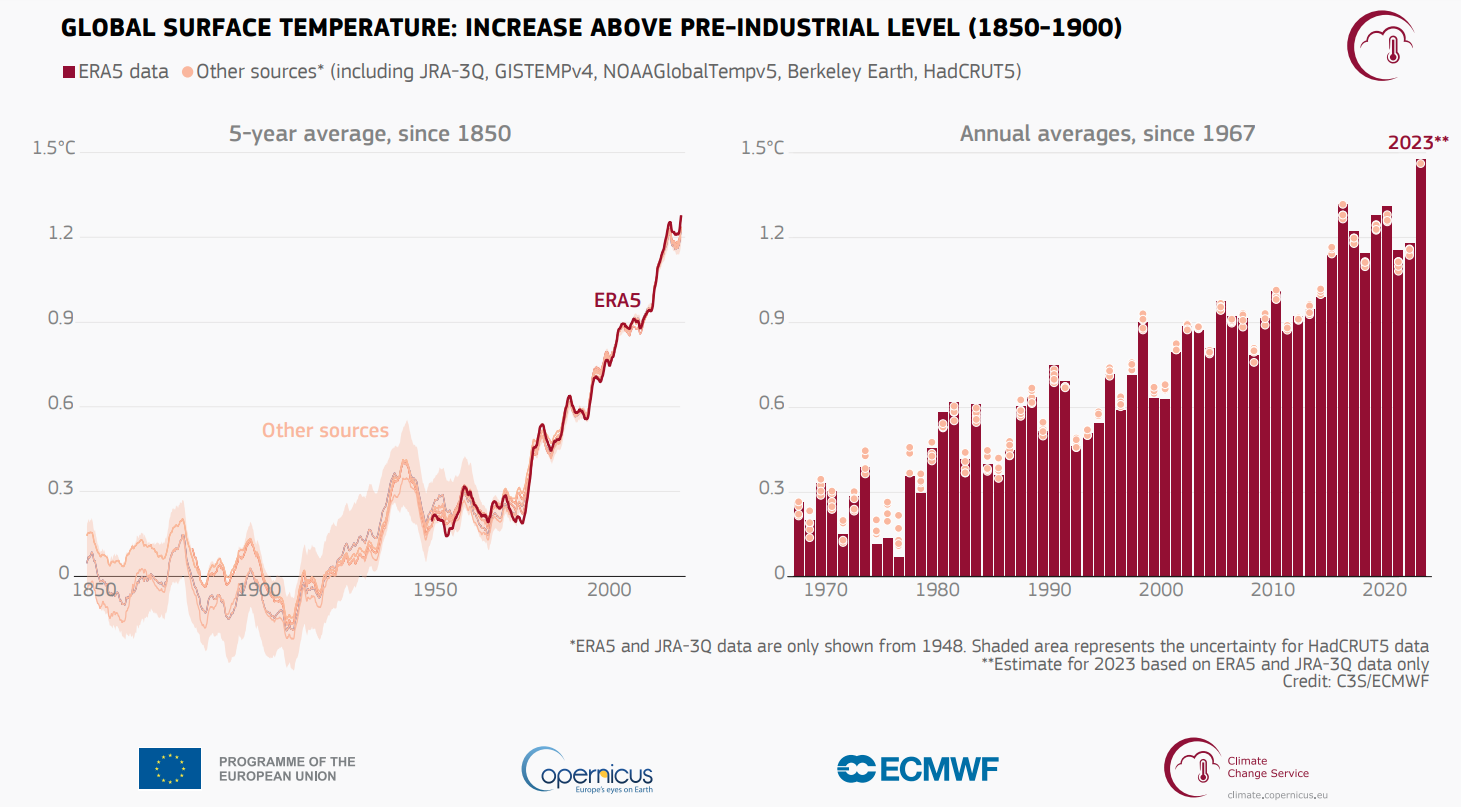 1,48 °C
Limite do Acordo de Paris (2015)
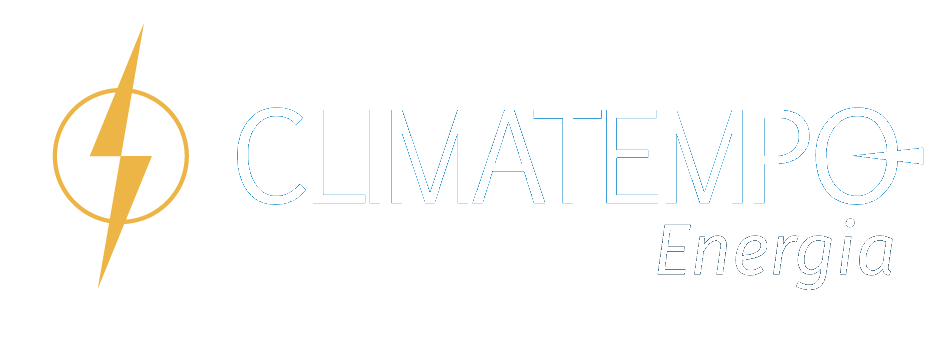 Mudanças Históricas na Chuva e Vazão no SIN
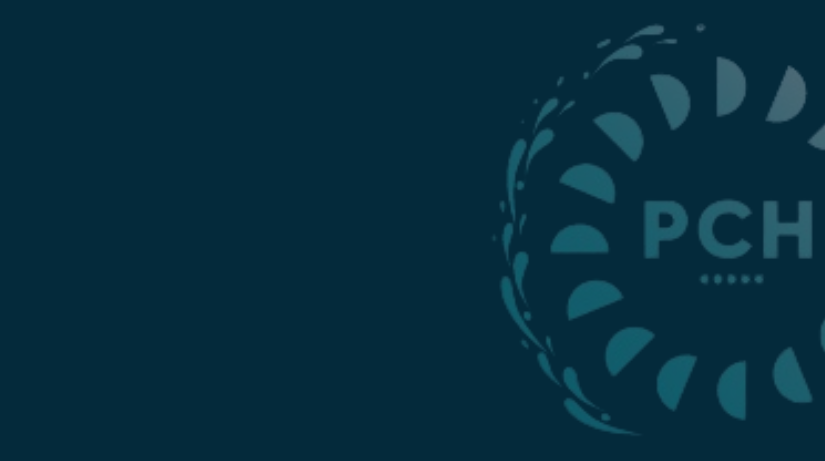 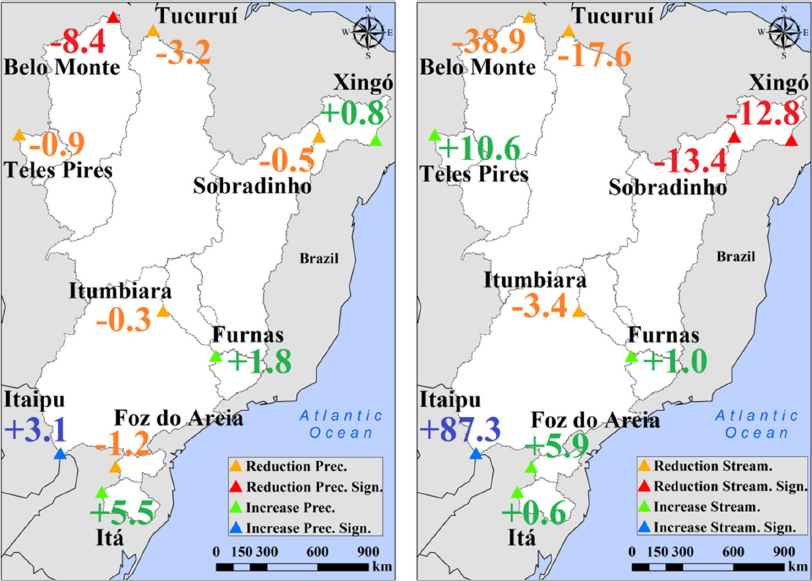 Chuva
Vazão
Fonte: Luiz Silva (2018)
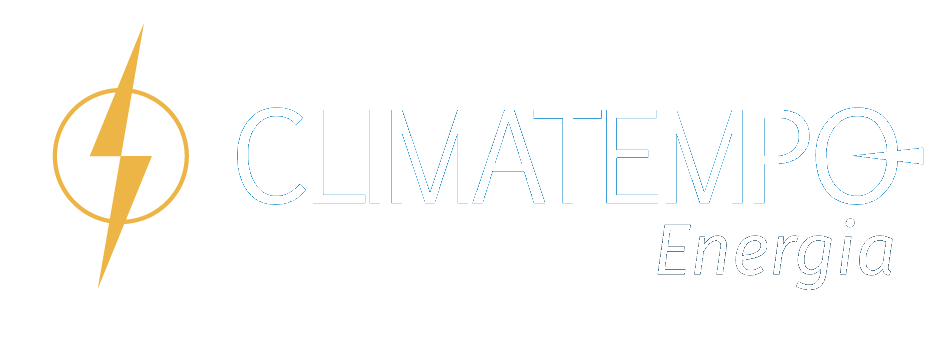 Mudanças Históricas na Chuva no Brasil
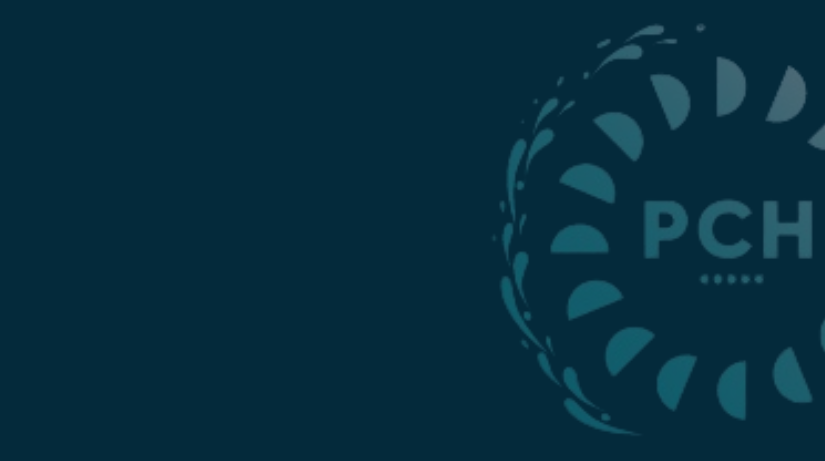 Chuva Total Anual
Dias Secos Consecutivos
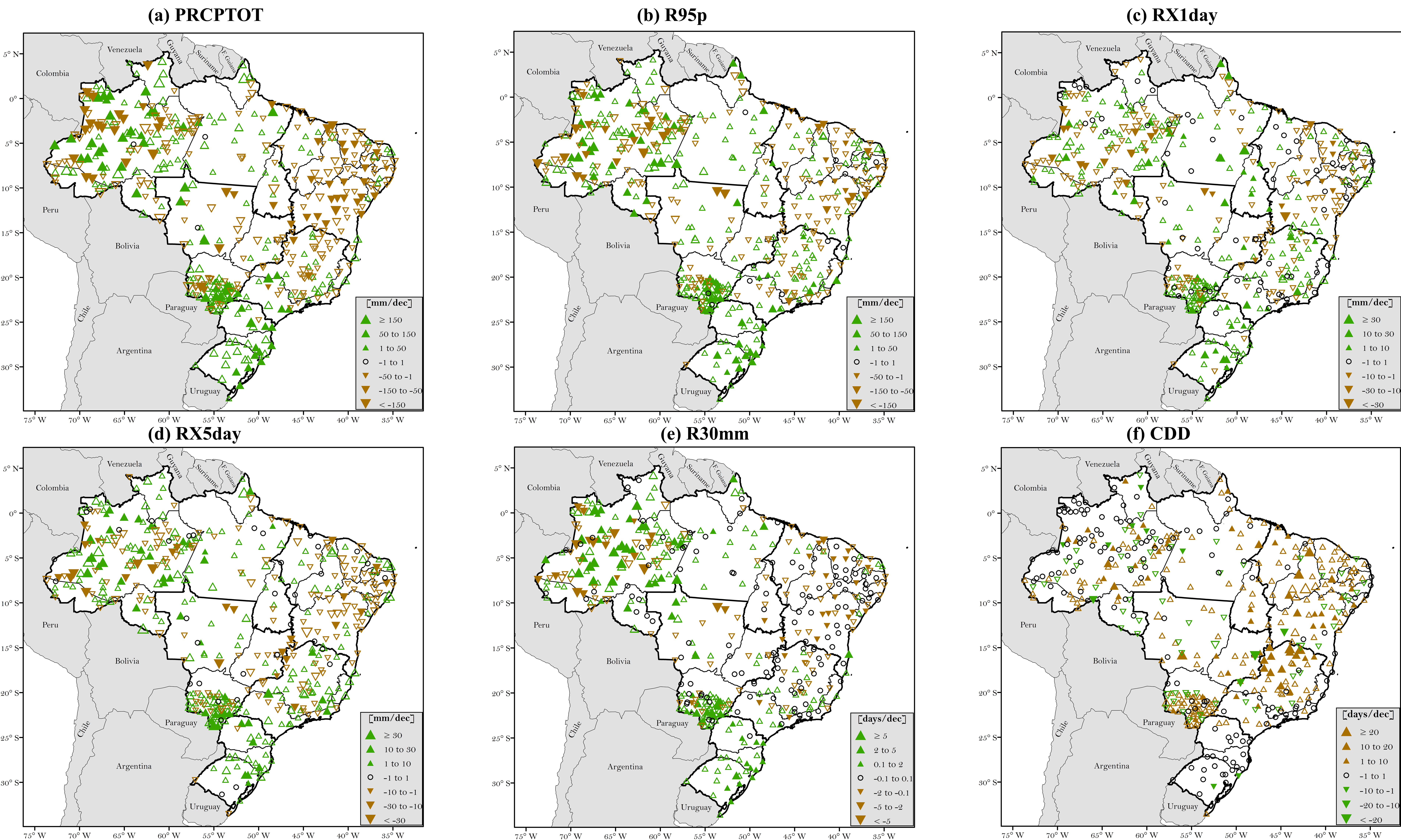 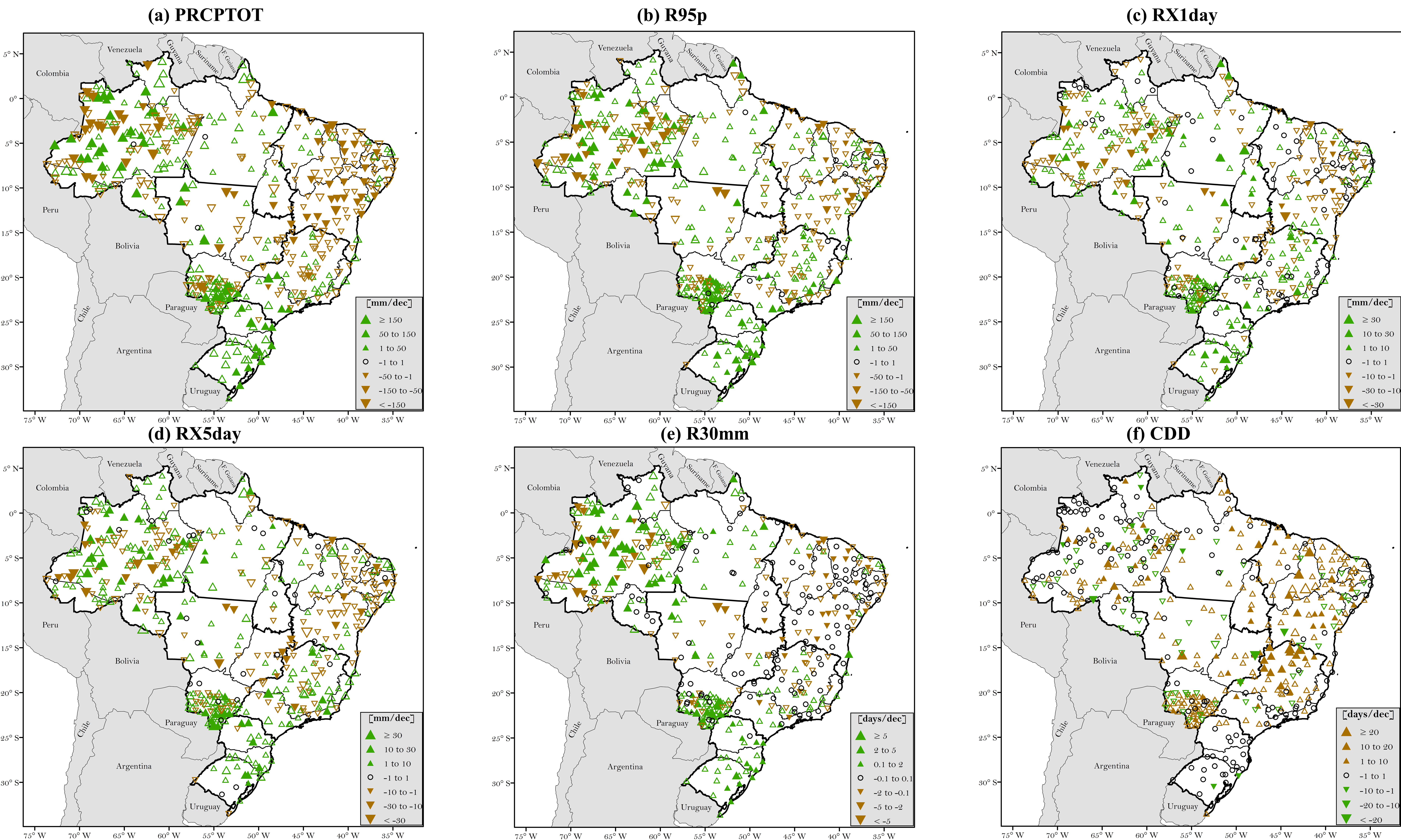 Fonte: Regoto et al (2021)
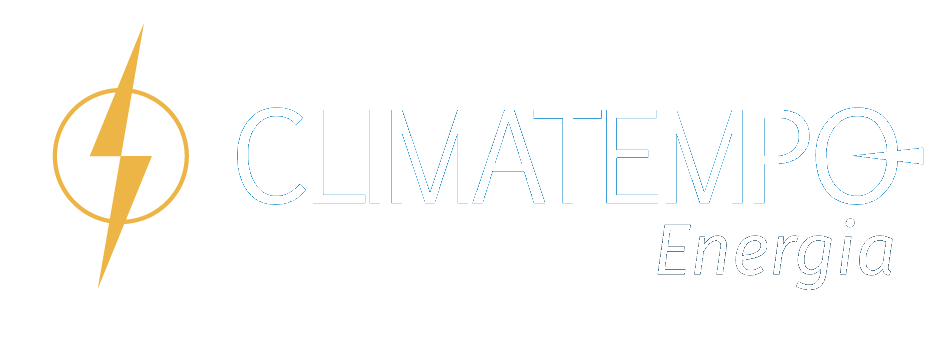 Capacidade Instalada x Geração Eólica
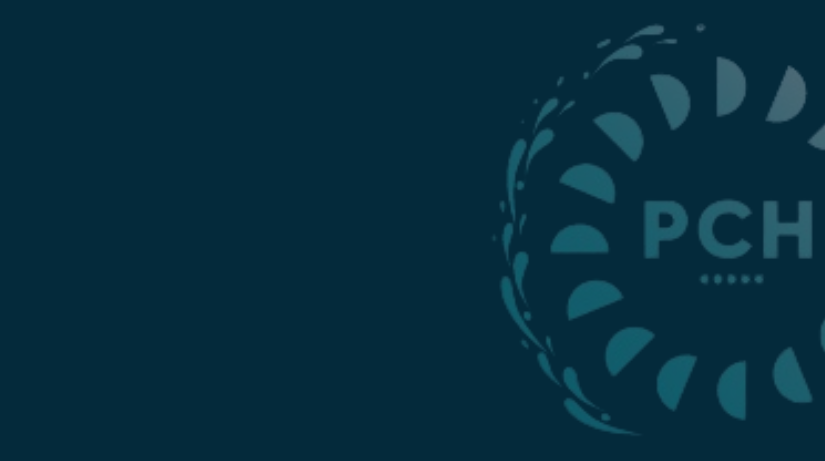 Capacidade Instalada (MW)
Geração Eólica (MWmed)
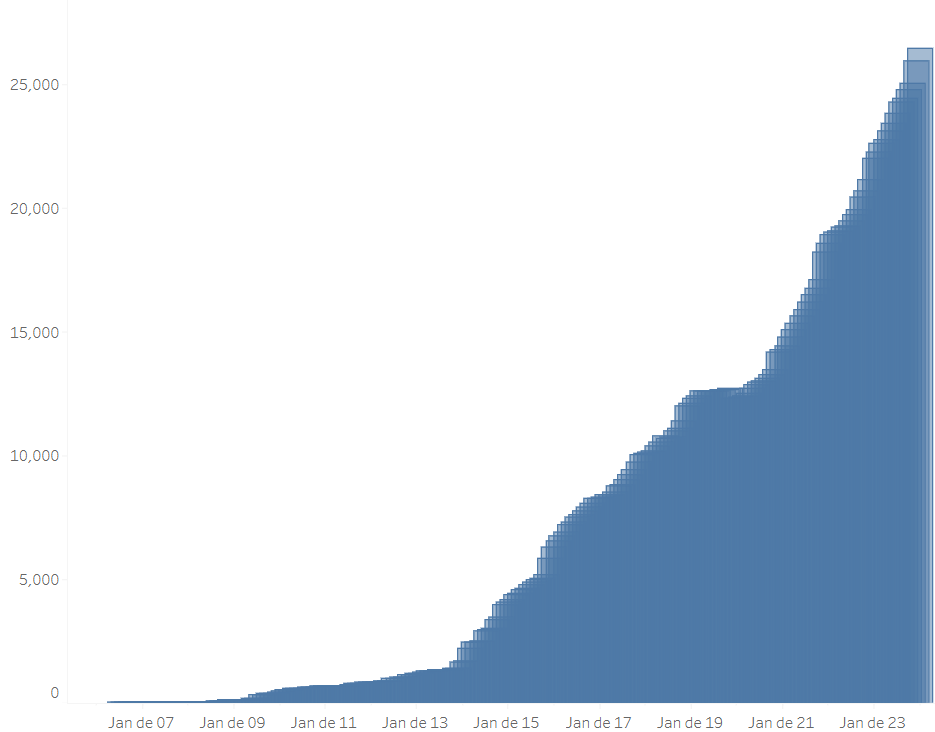 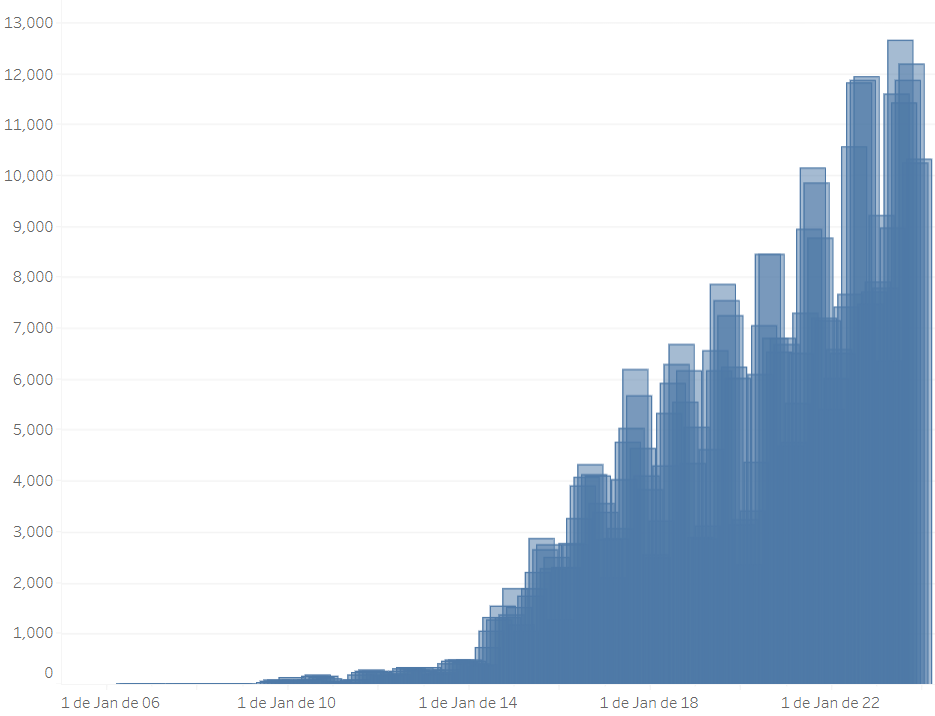 Fonte: ONS
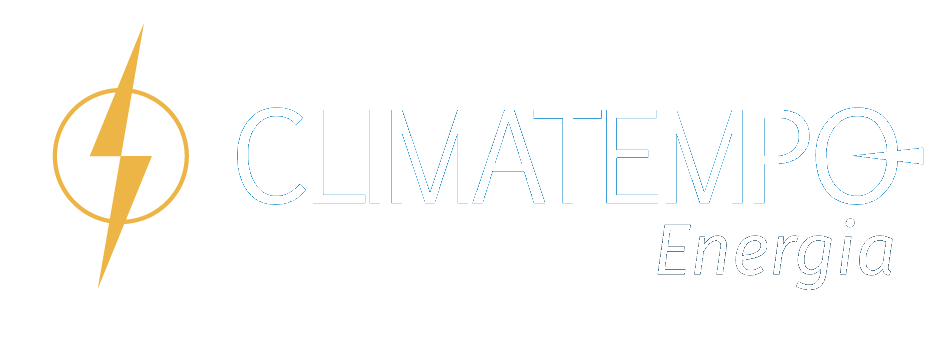 Anomalias de Vento
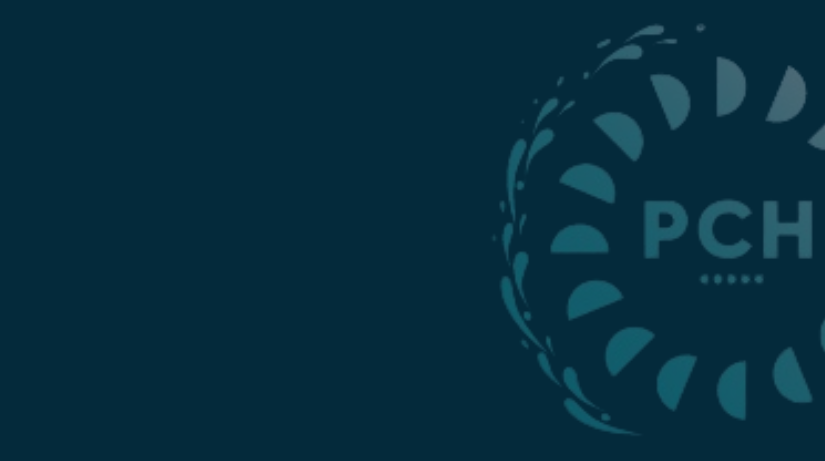 MAR/2023
ABR/2023
MAI/2023
JUN/2023
JUL/2023
AGO/2023
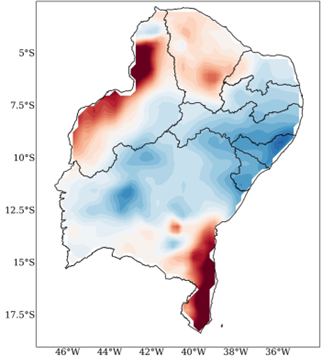 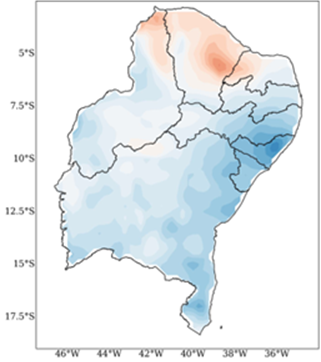 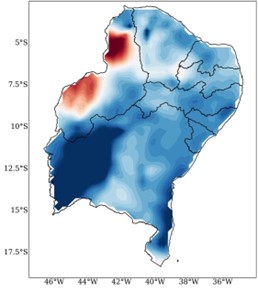 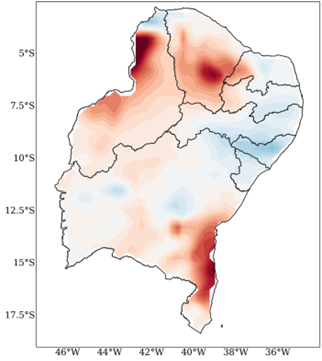 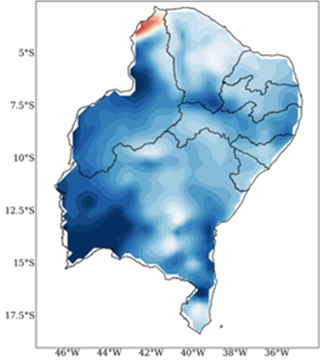 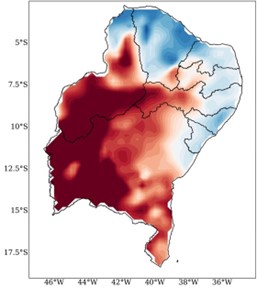 FEV/2024
NOV/2023
JAN/2024
OUT/2023
DEZ/2023
SET/2023
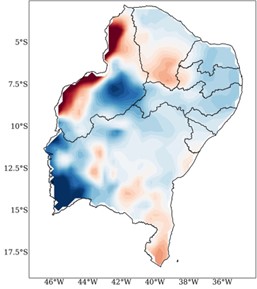 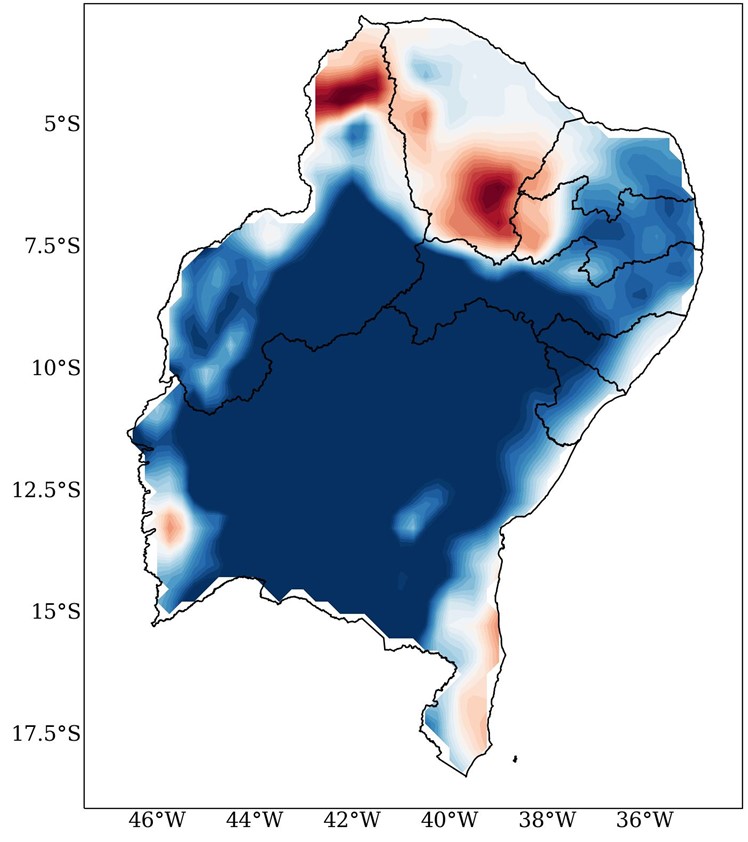 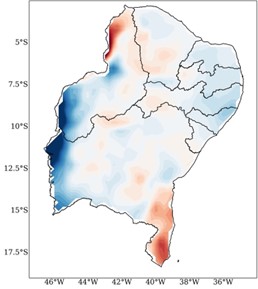 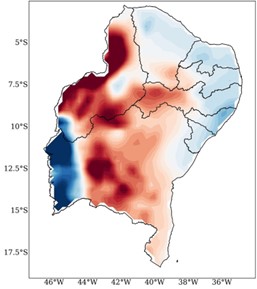 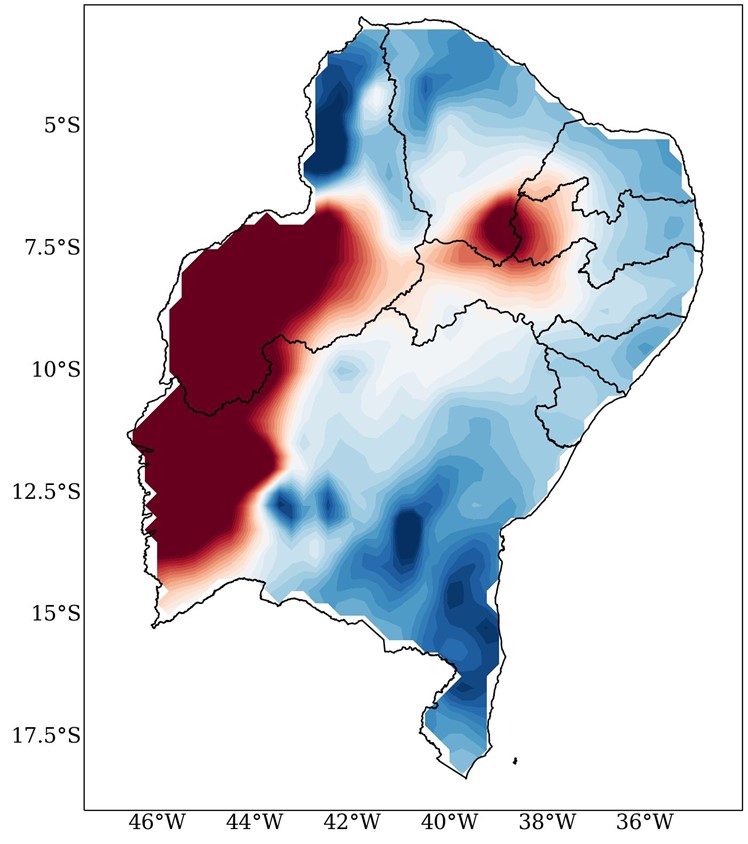 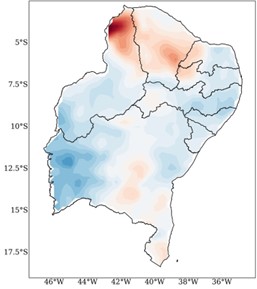 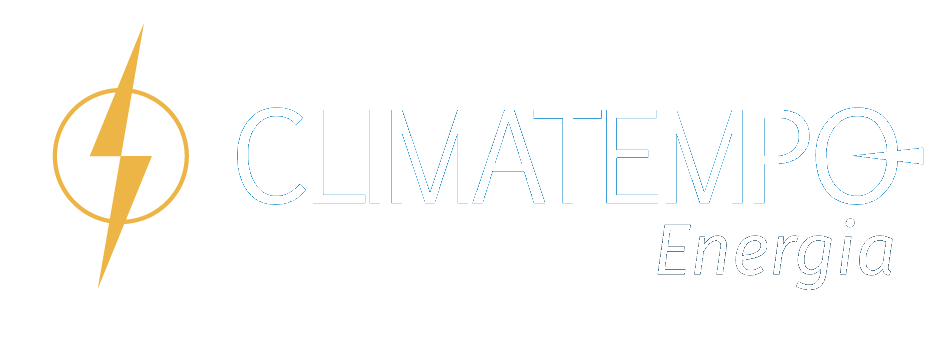 Projeções de Extremos de Temperatura
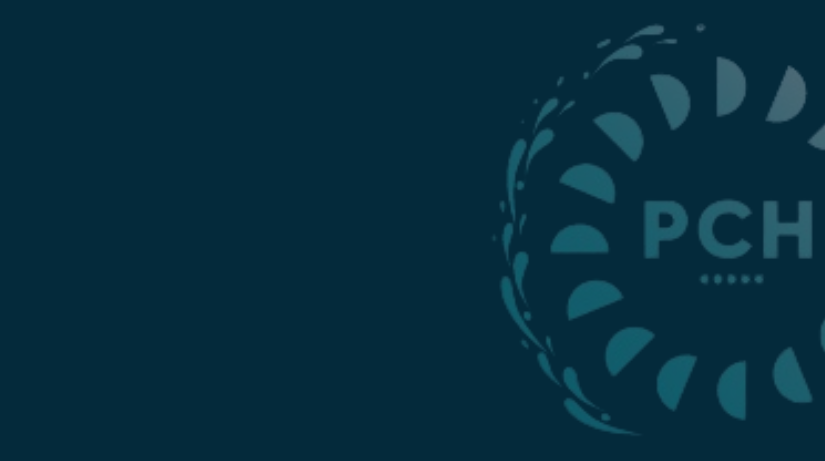 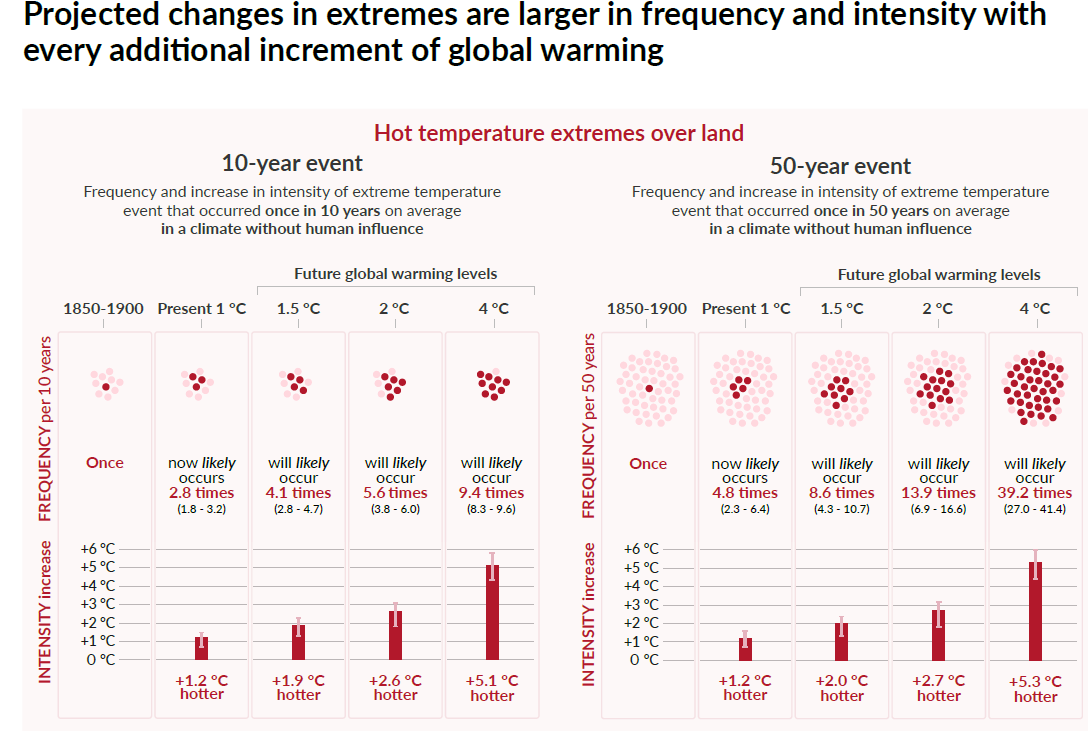 Fonte: IPCC
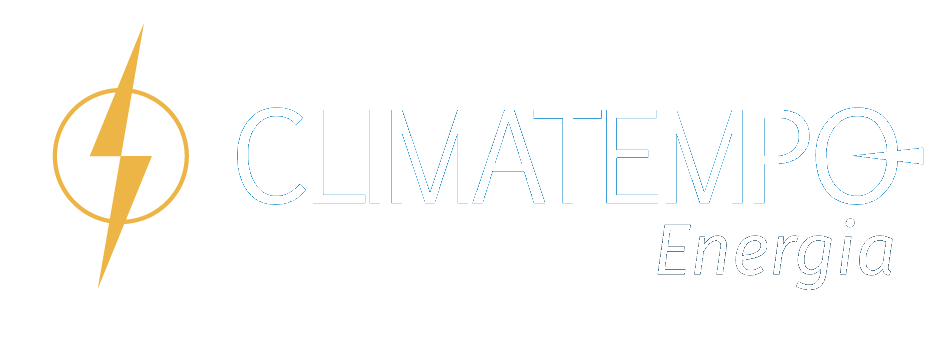 Projeções Climáticas Futuras
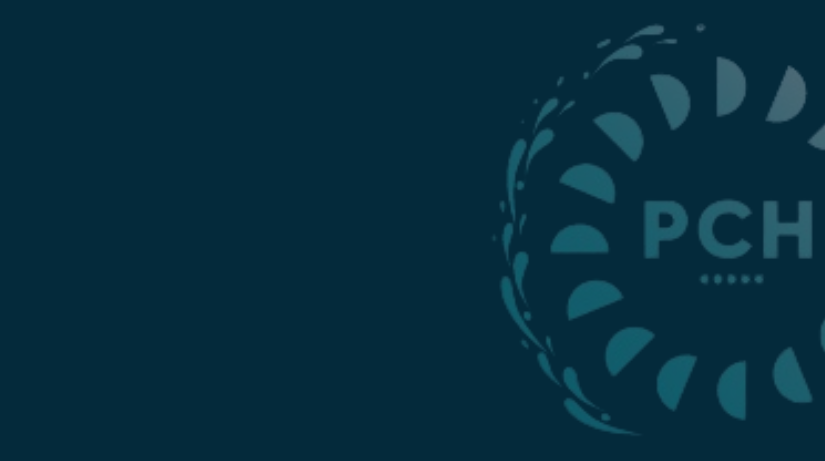 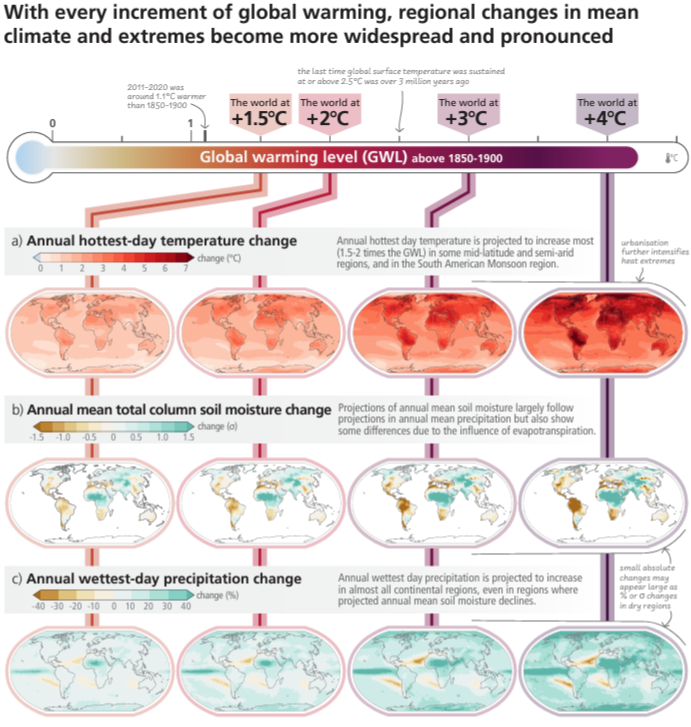 Fonte: IPCC
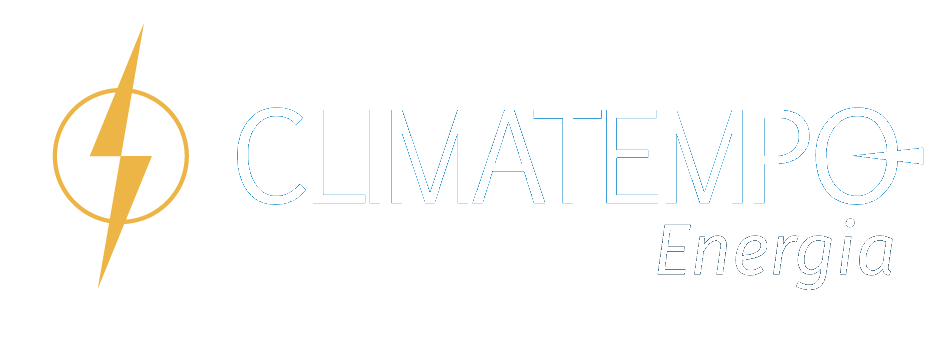 Cenários de Projeções Futuras de Temperatura
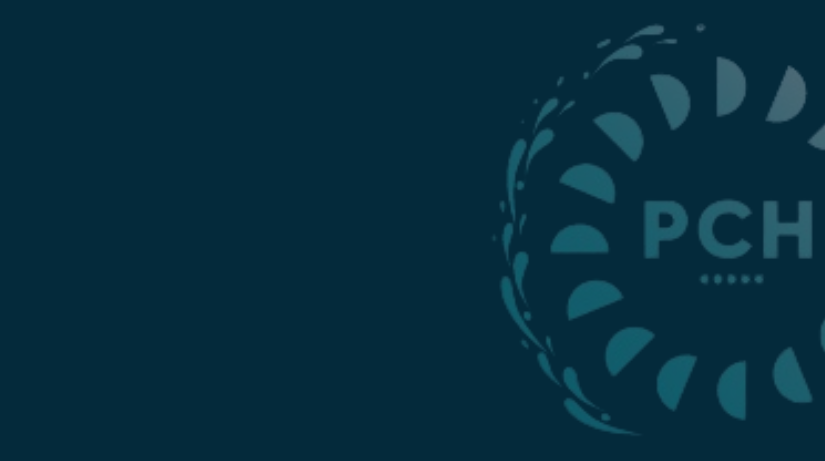 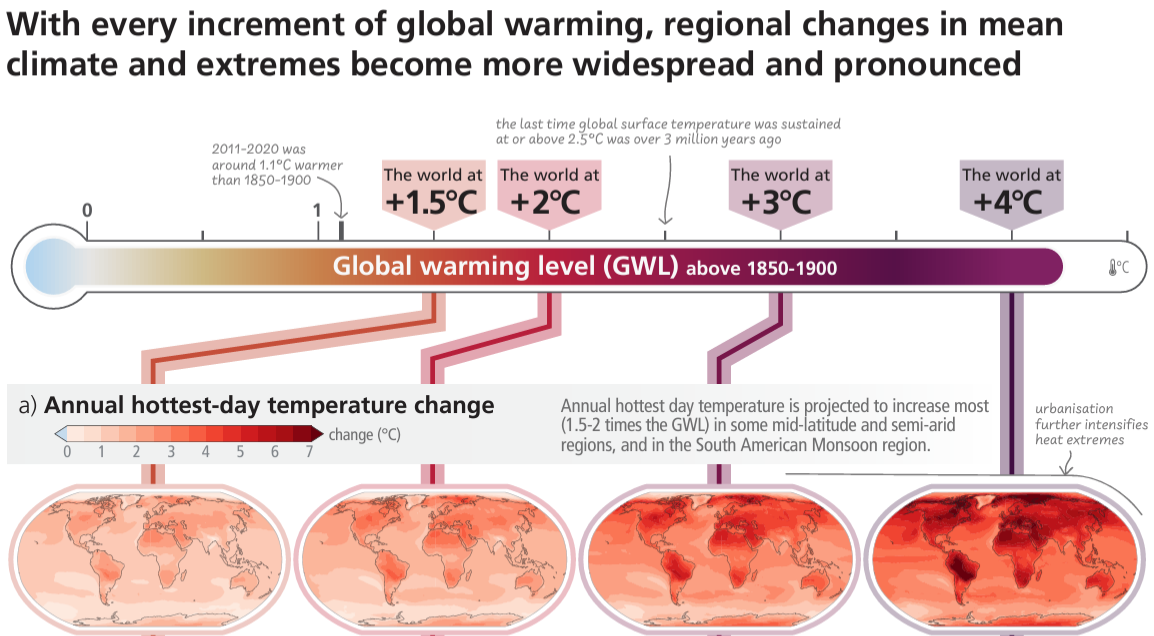 Fonte: IPCC
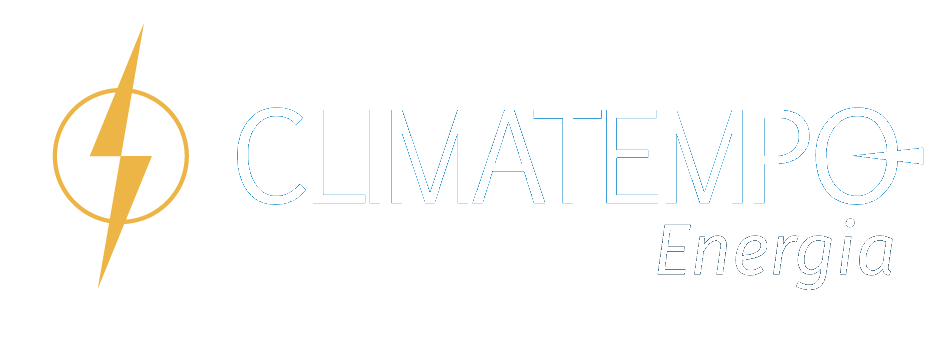 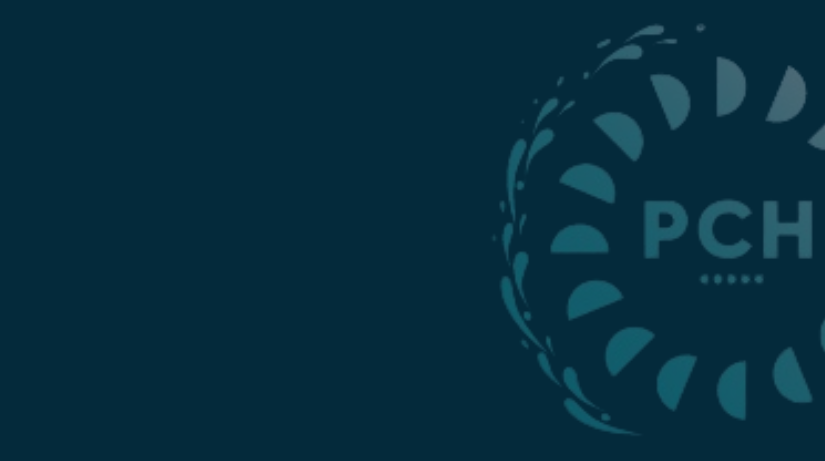 Cenários de Projeções Futuras de Umidade no Solo
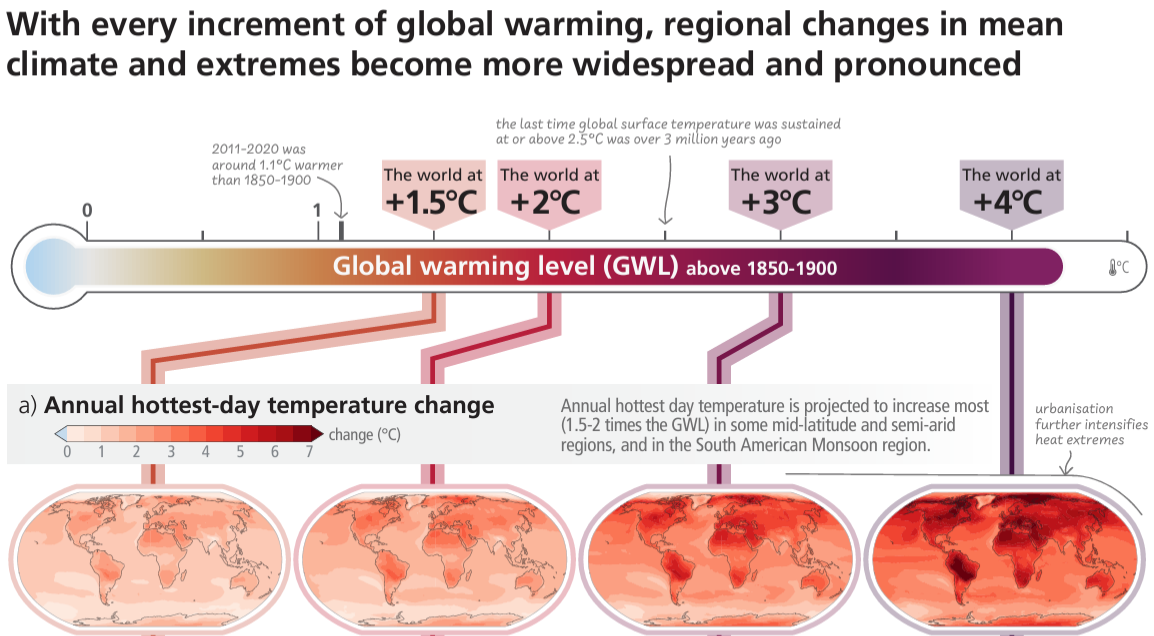 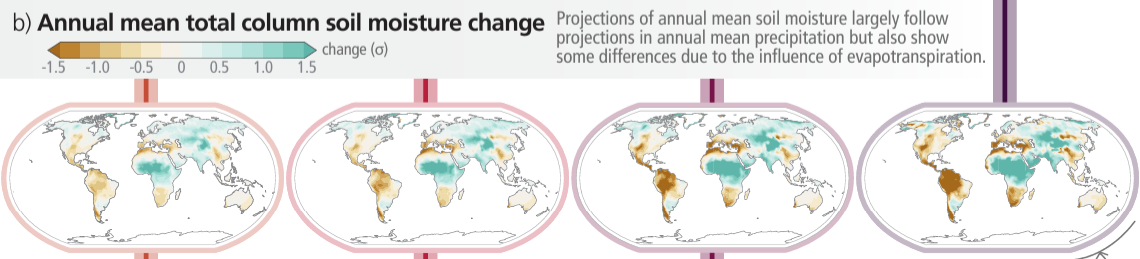 Fonte: IPCC
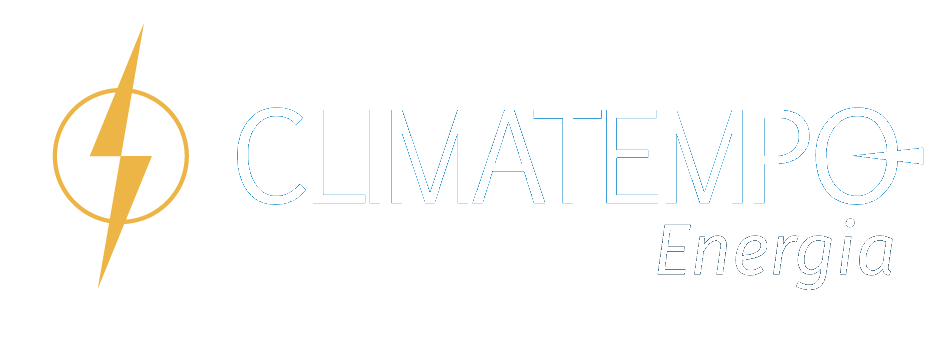 Cenários de Projeções Futuras de Chuva
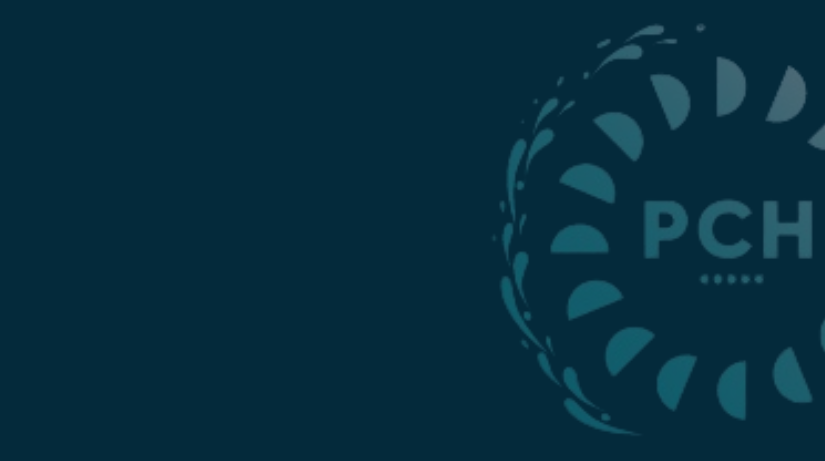 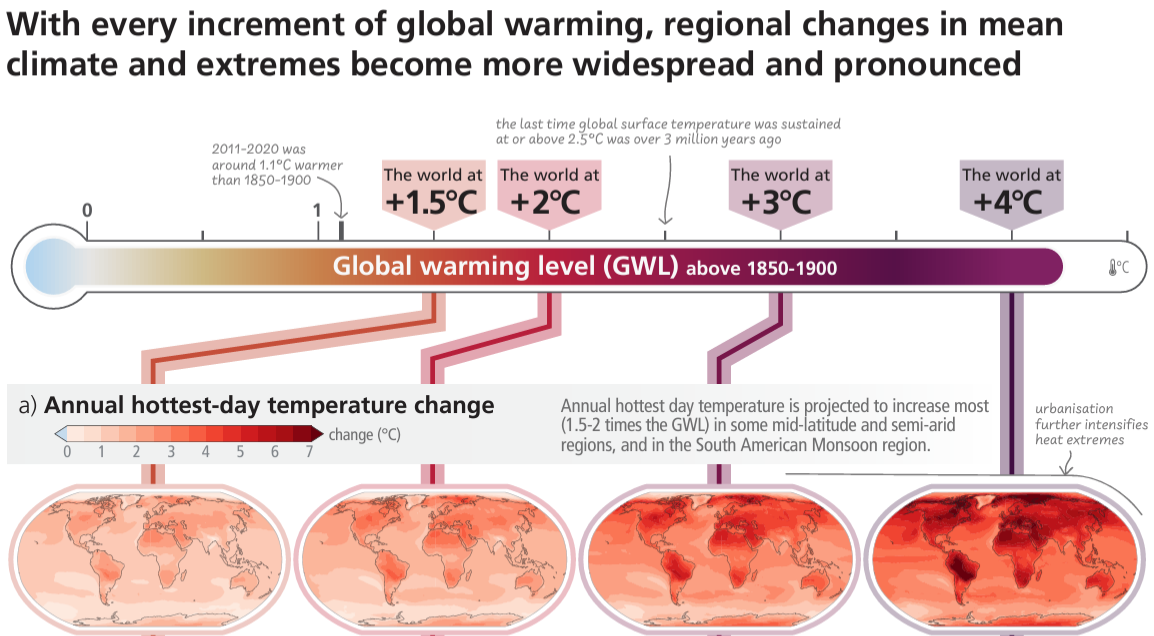 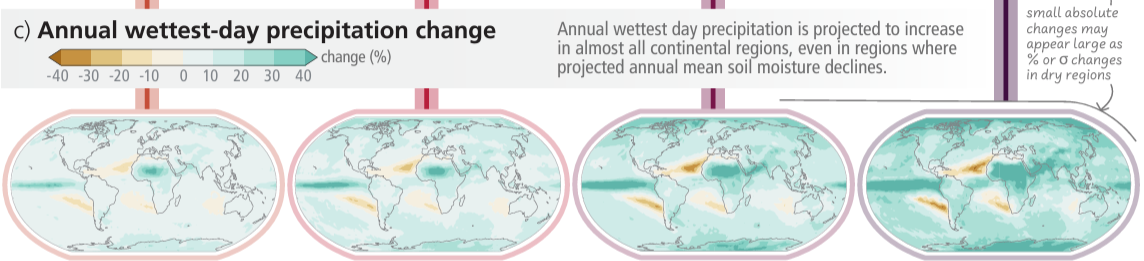 Fonte: IPCC
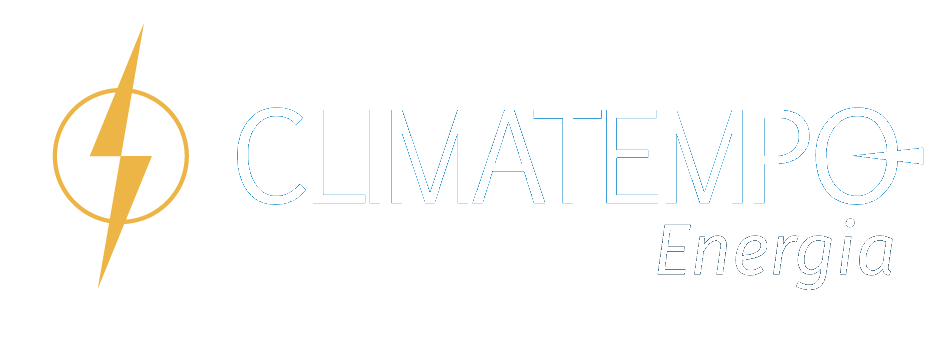 Possíveis Trajetórias no Futuro
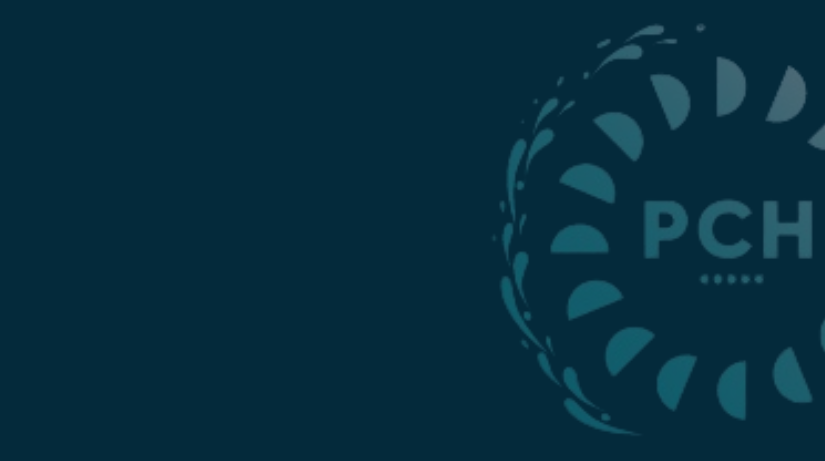 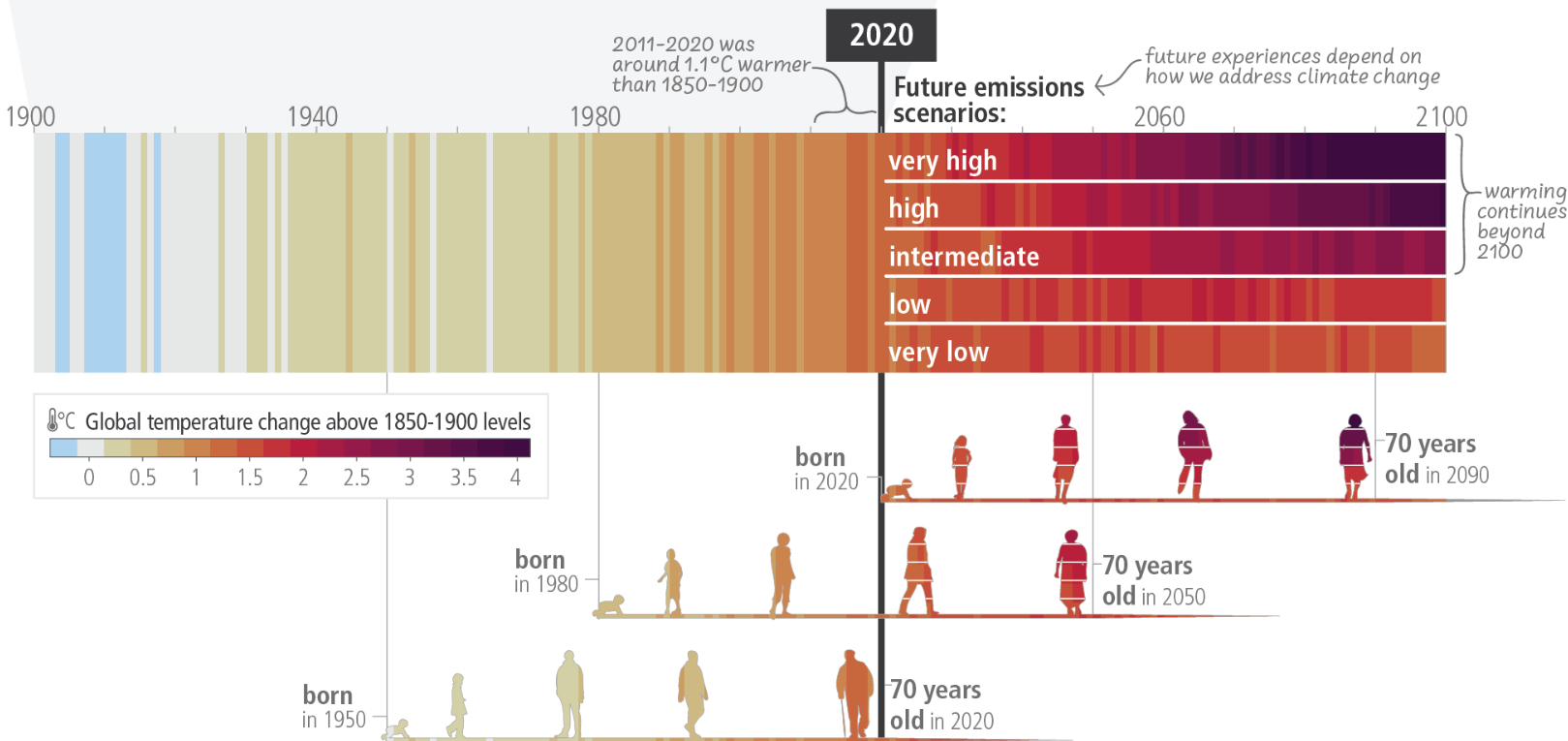 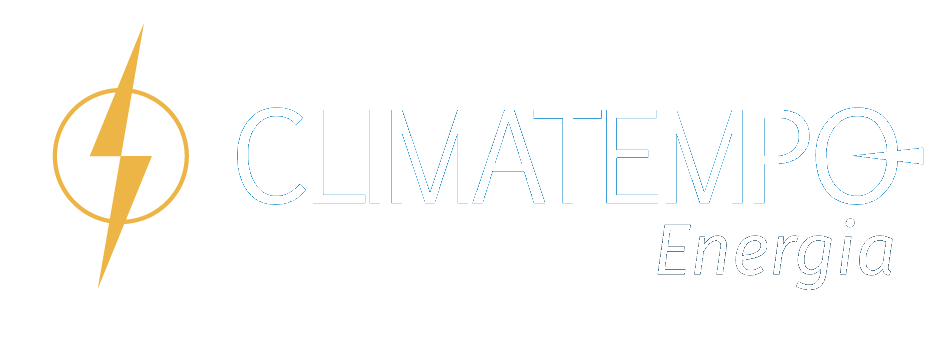 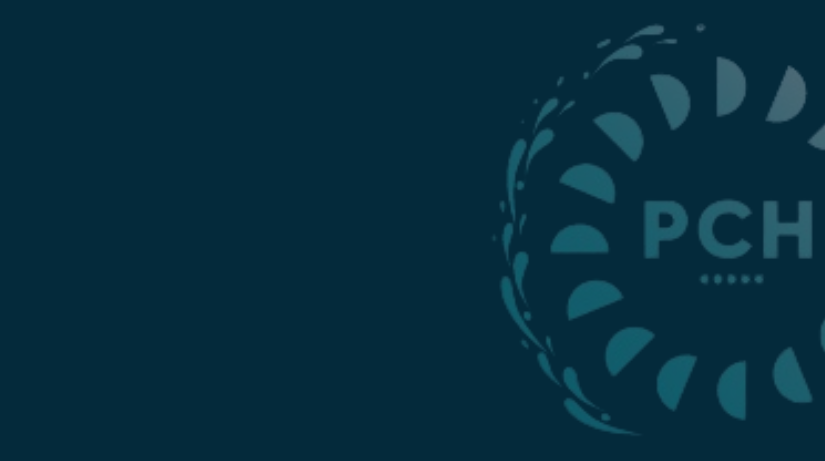 MUITO OBRIGADO!
PEDRO REGOTO
pedro.regoto@climatempo.com.br